معالجة الكلمات والنسخ 2برنامج السكرتارية الطبية
المحاضرة الأولى
مراجعة لوحة المفاتيح باللغة العربية 
التدريب على حروف صف الارتكاز
جمع و إعداد : أ/ أسماء  العيسى
سنتعلم الصف أسفل صف الارتكاز
الحروف التي سنأخذها في هذا الصف هي بالترتيب من اليمين إلى اليسار كالتالي :(ظ - ز - و - ة - ى - لا - ر - ؤ - ء - ئ )
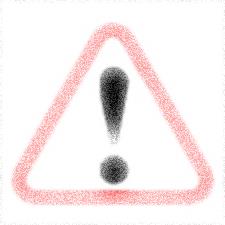 لا تنس أن ...
تبق أصابع اليدين على صف الإرتكاز حسب المكان المخصص لكل اصبع ومنه تنقله إلى الصفوف الأخرى لضغط الحرف المراد ثم يعود إلى مكانه المخصص في صف الإرتكاز من غير رفع باقي الأصابع .

ركز نظرك في الورقة أثناء الطبع ولا تنظر إلى لوحة المفاتيح إلا في حالة الضرورة القصوى .
في هذه المحاضرة
سنتعلم الصف الذي أسفل صف الارتكاز 
نستخدم في هذا الدرس الحروف والعلامات التالية :أ إ لأ لإ لآ ؟ .  : ،,

في هذا الدرس سنتعلم كتابة حرف الذال (ذ) ،وهو من حروف صف الأرقام حتى نشمل في هذا الدرس جميع الحروف الهجائية كما وعدناكم .

ركز نظرك على كيفية ترتيب الحروف وكل اصبع والحرف المخصص له واحفظ الصورة في ذاكرتك حتى تعرف توزيع الحروف من دون النظر إلى لوحة المفاتيح .
توزيع الحروف في الصف اسفل صف الإرتكاز وفقاً لكل اصبع
أولا اليد اليمنى 
حرف الظاء (ظ) : متخصص به إصبع الخنصر الأيمن 
حرف الزاي (ز) : متخصص به اصبع البنصر الأيمن 
حرف الواو (و) : متخصص به اصبع الوسطى الأيمن
حرف التاء المربوطة (ة) : متخصص به اصبع السبابة الأيمن 
حرف الألف المقصورة (ى) : متخصص به اصبع السبابة الأيمن أيضاً 
حرف لام ألف (لا) : وهنا لكم الخيار إما أن تضغطوا بإصبع السبابة الأيمن ،أو اصبع السبابة الأيسر لأنه يقع في نصف المسافة بينهما ، ولكن يفضل أن استخدام اصبع السبابة الأيمن عليه.
توزيع الحروف في الصف اسفل صف الإرتكاز وفقاً لكل اصبع
ثانيا اليد اليسرى 
حرف الراء (ر) : متخصص به إصبع السبابة الأيسر 
حرف الواو بهمزة (ؤ) : متخصص به اصبع الوسطى الأيسر 
حرف الهمزة (ء) : متخصص به اصبع البنصر الأيمن 
حرف همزة على ألف مقصورة أو همزة على نبرة (ئ ئـ) : متخصص به اصبع الخنصر الأيسر
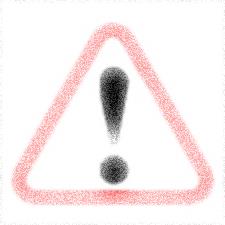 لا تنس أن ...
عندما نريد كتابة أي حرف من الحروف السابقة ننزل الأصبع المخصص للحرف للأسفل ونضغط عليه مرة واحدة بخفة ثم نعود بالإصبع إلى صف الإرتكاز دون تحريك باقي الأصابع .
كيف نكتب (، أ إ آ لأ لإ لآ ؟ .  : )
لكتابة الفاصلة (،) : نضغط بإصبع الخنصر الأيسر على زرShift ثم نضغط مرة واحدة وبخفة على حرف النون بإصبع الوسطى الأيمن فيظهر لدينا علامة الفاصلة.
لكتابة حرفا (إ أ) :تعلمنا في الدرس السابق كيفية كتابة حرف (إ أ) .
لكتابة حرف الألف الممدودة (آ) :فإننا نضغط بإصبع الخنصر الأيسر على زر shift ثم نضغط لمرة واحدة وبخفة على بإصبع السبابة الأيمن على حرف الألف المقصورة (ى) فيظهر لدينا حرف (آ) .
لكتابة علامة (:) :نضغط بإصبع الخنصر الأيسر على زر shift ثم نضغط لمرة واحدة وبخفة بإصبع الخنصر الأيمن على حرف الكاف في صف الارتكاز فتظهر علامة (:) .
لكتابة علامة الإستفهام (؟) :فإننا نضغط بإصبع الخنصر الأيسر على زر shift ثم نضغط لمرة واحدة وبخفة بإصبع الخنصر الأيمن على حرف الظاء (ظ) فيظهر لنا علامة (؟) .
لكتابة النقطة (.) :فإننا نضغط بإصبع الخنصر الأيسر على زر shift ثم نضغط لمرة واحدة وبخفة بإصبع البنصر الأيمن على حرف الزاي فتظهر لنا علامة (.) .
علامات الترقيم وطريقة طباعتها
(ـ) وهي عبارة عن إشارة المد في الكلمة وذلك بالضغط على مفتاح Shift  بخنصر اليد اليسرى + حرف (ت) بسبابة اليد اليمنى 
(،) وذلك بالضغط على مفتاح Shift  بخنصر اليد اليسرى + حرف (ن) بأوسط اليد اليمنى 
(/) وذلك بالضغط على مفتاح Shift  بخنصر اليد اليسرى + حرف (م) ببنصر اليد اليمنى
(:) وذلك بالضغط على مفتاح Shift  بخنصر اليد اليسرى+حرف (ك) بخنصر اليد اليمنى 
(")وذلك بالضغط على مفتاح Shift  بخنصر اليد اليسرى + حرف (ط) بخنصر اليد اليمنى
علامات الترقيم وطريقة طباعتها
(؟) وذلك بالضغط على مفتاح Shift  بخنصر اليد اليسرى + حرف (ظ) بخصر اليد اليمنى
(.) وذلك بالضغط على مفتاح Shift  بخنصر اليد اليسرى + حرف(ز) ببنصر اليد اليمنى
(,) وذلك بالضغط على مفتاح Shift  بخنصر اليد اليسرى + حرف (و) بأوسط اليد اليمنى
(؛) وذلك بالضغط على مفتاح Shift  بخنصر اليد اليسرى + حرف (ح) بخنصر اليد اليمنى 
(‘) وذلك بالضغط على مفتاح Shift  بخنصر اليد اليسرى + حرف (ع) بسبابة اليد اليمنى
(!) وذلك بالضغط على مفتاح Shift  بخنصر اليد اليمنى +رقم (1) بخنصر اليد اليسرى
تدريبات عملية
الآن بعد أن انتهينا من التعرف على حروف صف الارتكاز .
يجب ان تقومي بالتدرب اكثر من مره على كل تمرين مع حساب الوقت المستغرق في الكتابة.
وتجاهدي حتى تقلصي المدة المستخدمة لكتابة هذه التمارين .
في الموقع المرفق 
يرجى التدرب على التمارين من رقم 12 الى 16
علما ان لكل تدريب 5 مستويات
https://tybaa.com/lesson